Fig. 21. Predicted correlation between the profile center of the neutrino beam at 280 m downstream of the target and ...
Prog Theor Exp Phys, Volume 2015, Issue 5, May 2015, 053C01, https://doi.org/10.1093/ptep/ptv054
The content of this slide may be subject to copyright: please see the slide notes for details.
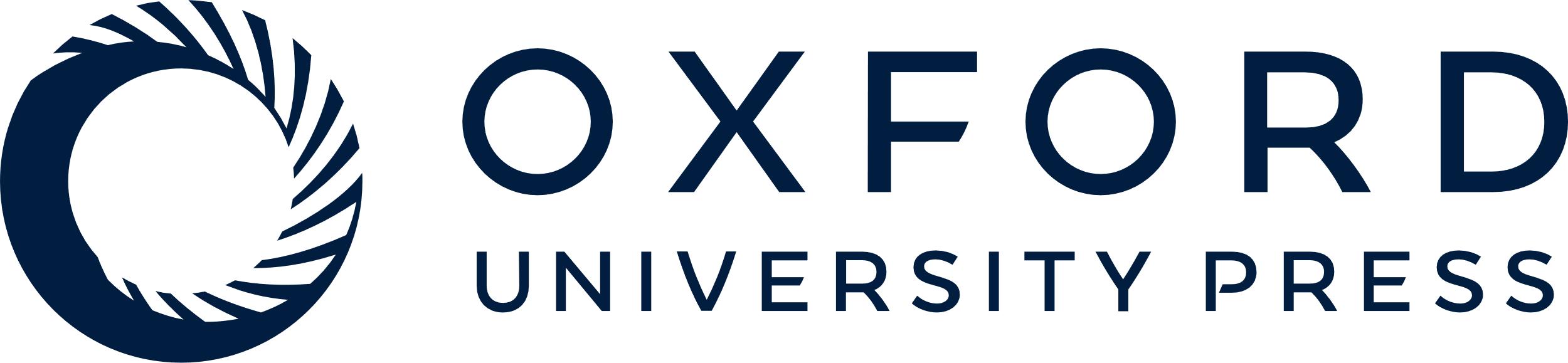 [Speaker Notes: Fig. 21. Predicted correlation between the profile center of the neutrino beam at 280 m downstream of the target and the proton beam position at the target for the 205 kA horn current setting. The MC samples are categorized according to the neutrino's parent particle momentum: $p_{{\rm mom}} >6$GeV (blue), $p_{{\rm mom}} \lt 6$GeV (red), and the whole momentum region (black).


Unless provided in the caption above, the following copyright applies to the content of this slide: © The Author(s) 2015. Published by Oxford University Press on behalf of the Physical Society of Japan.This is an Open Access article distributed under the terms of the Creative Commons Attribution License (http://creativecommons.org/licenses/by/4.0/), which permits unrestricted reuse, distribution, and reproduction in any medium, provided the original work is properly cited.]